100% Decarbonization of the Electricity Sector:Impacts on Wholesale Electricity Markets
Paul L. Joskow
MIT
March 13, 2020
Draws on preliminary research for the MIT Energy Storage Project: P. Joskow, R. Schmalensee, H. Gruenspecht,
P. Brown, D. Mallapragada, Cristian Junge, and Cathy Wang
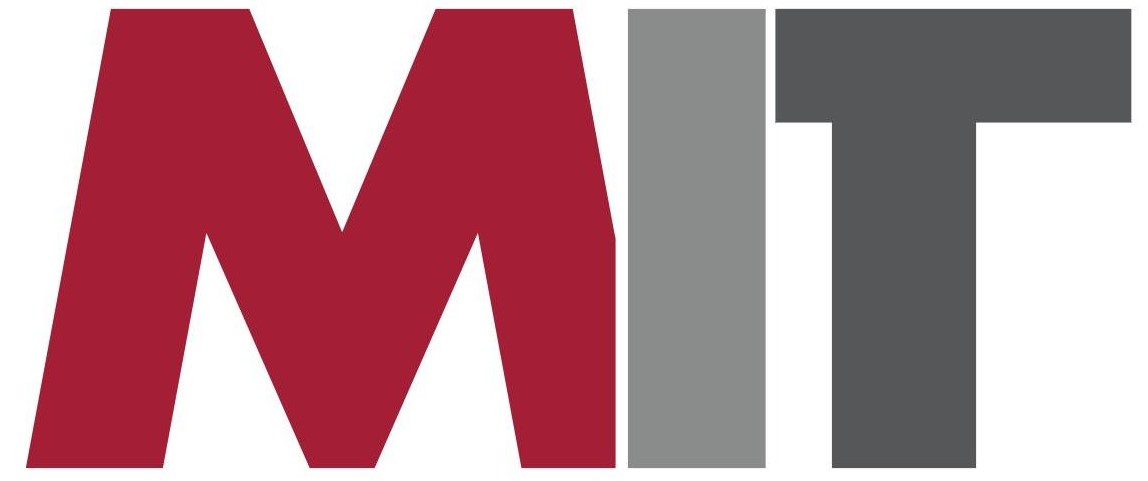 Very Low Stress Operation, MC = 0
SRMC, $/MW
Grid demand
Max VER Output
Curtailment
power to storage
= Max Charge
MW
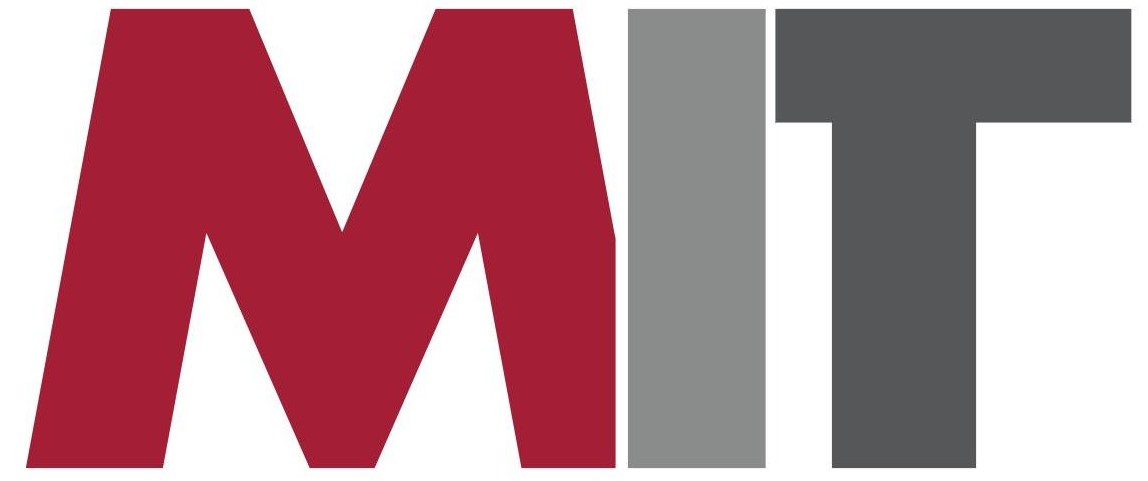 Low Stress Operation, MC = μ(charge)
Max VER Output
SRMC, $/MW
Grid demand
power to storage,
< Max Charge
μ(charge)
MW
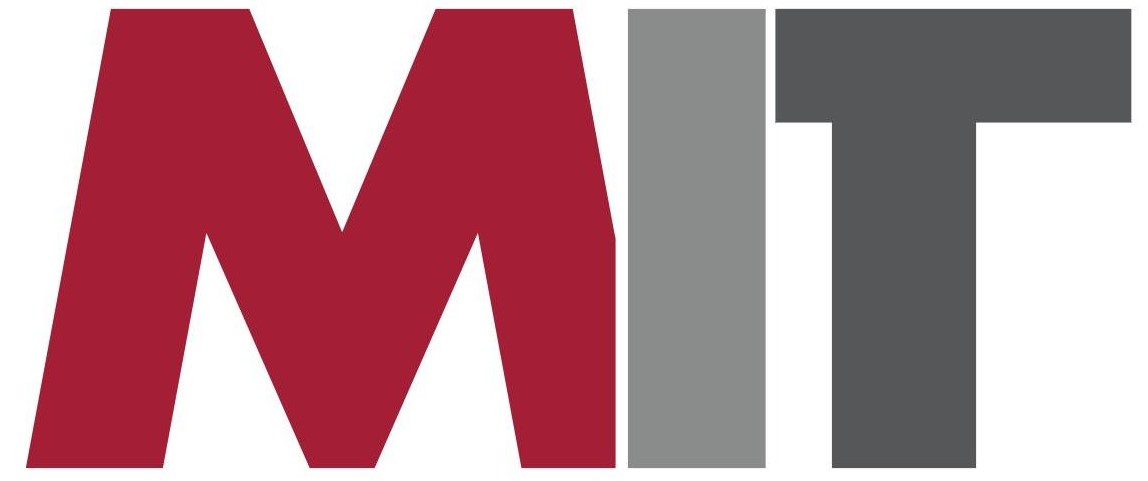 Storage Operation, MC = μ(discharge)
Max VER Output
SRMC, $/MW
Grid Demand
μ(discharge)
power from storage
< Max Discharge
MW
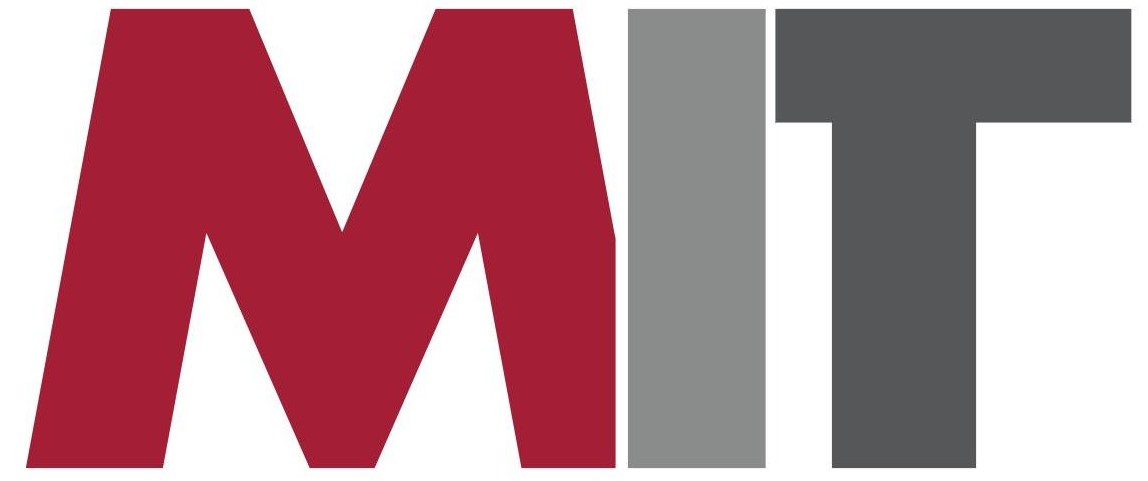 Very High Stress Operation, MC = VLL
Final Demand
Lost Load
Max VER Output
SRMC, $/MW
VoLL
power from storage
= Max Discharge
MW
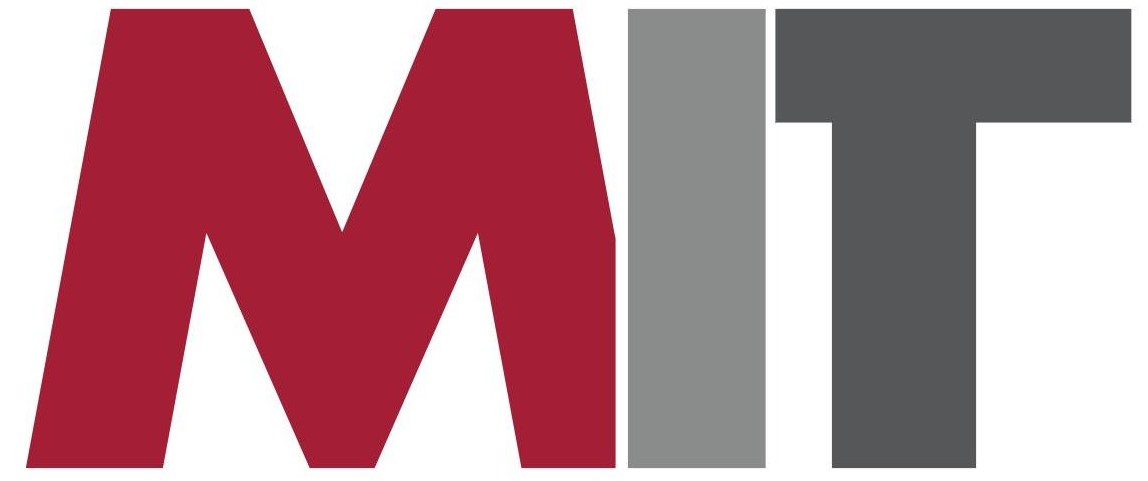 Very High Stress Equilbrium, P = PMAX with ORDC
Lost Load
Max VER Output
MC, $/MW
VoLL
PMAX
Final Demand
SRMC+ORDC
    =SRMC*
μ(discharge)
power from storage
= Max Discharge
MW
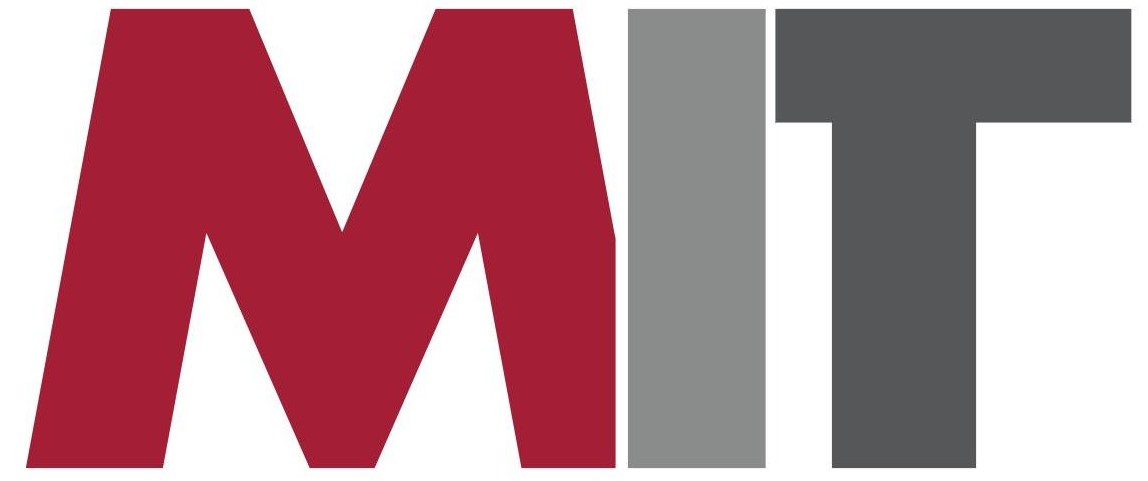 2050 greenfield scenario for NY+NE – unconstrained (no policy) emissions scenario vs. scenarios of decreasing emissions intensity requirements
Installed capacity
Annual generation
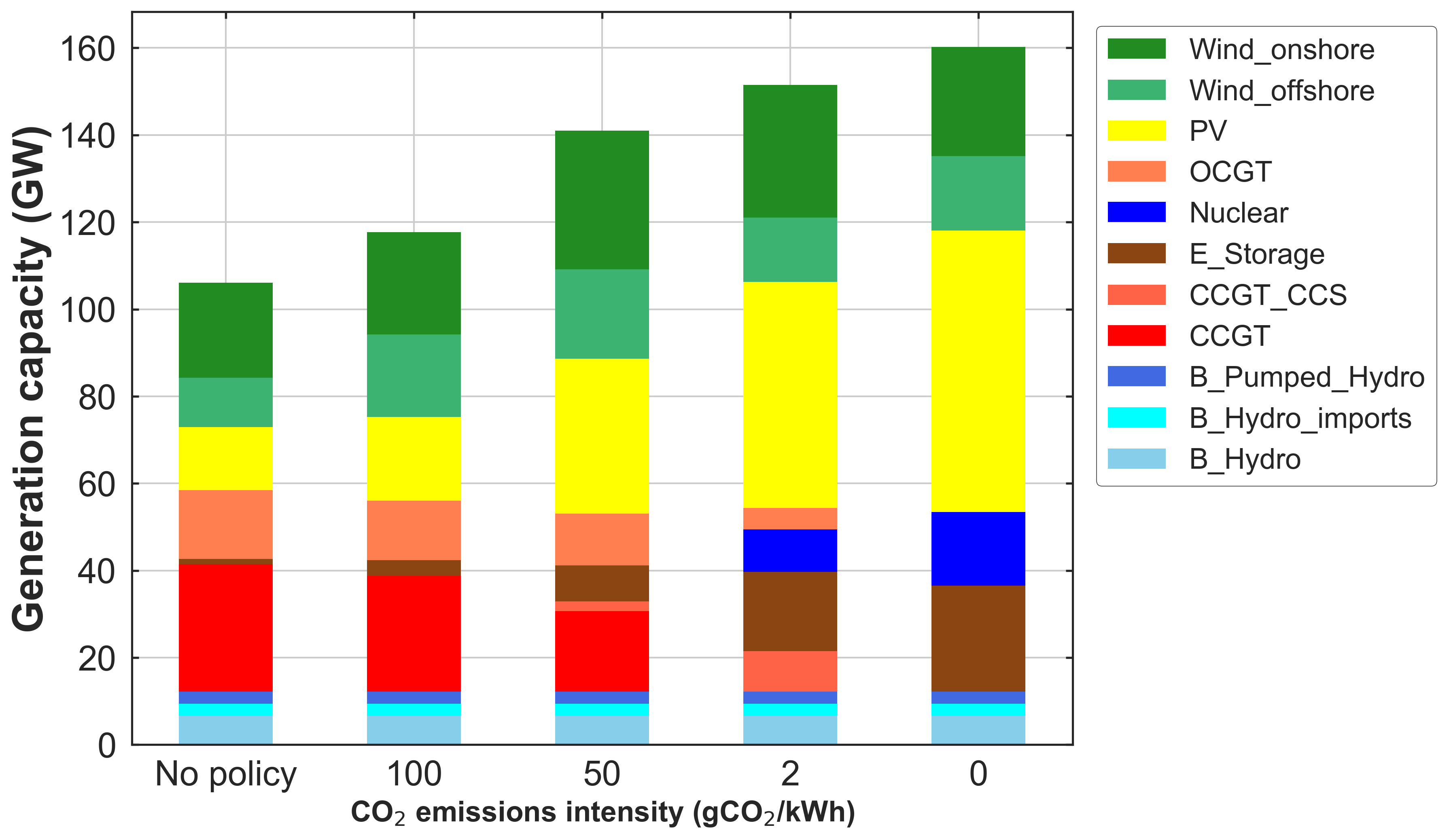 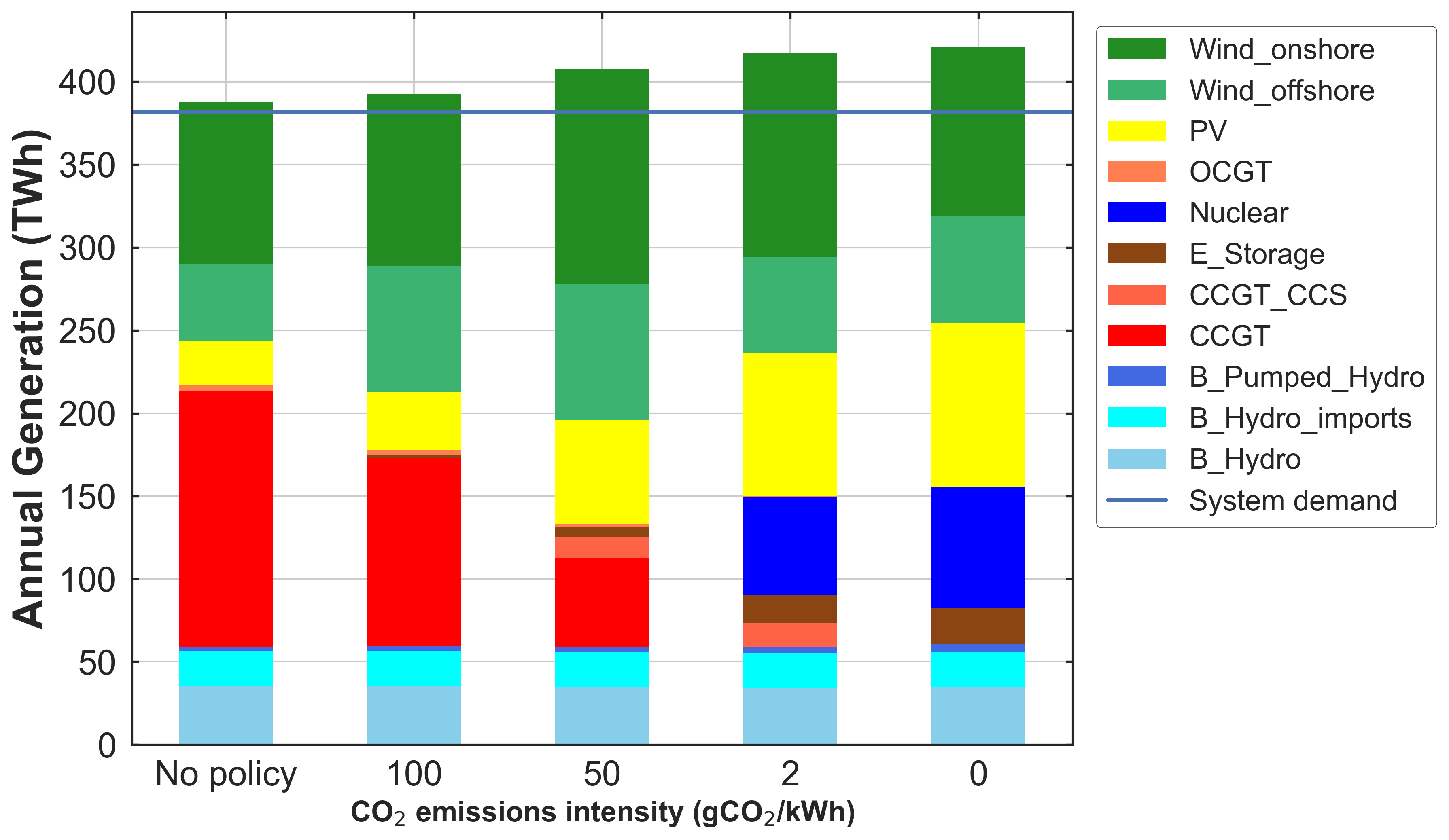 65.7
57.4
System cost trends
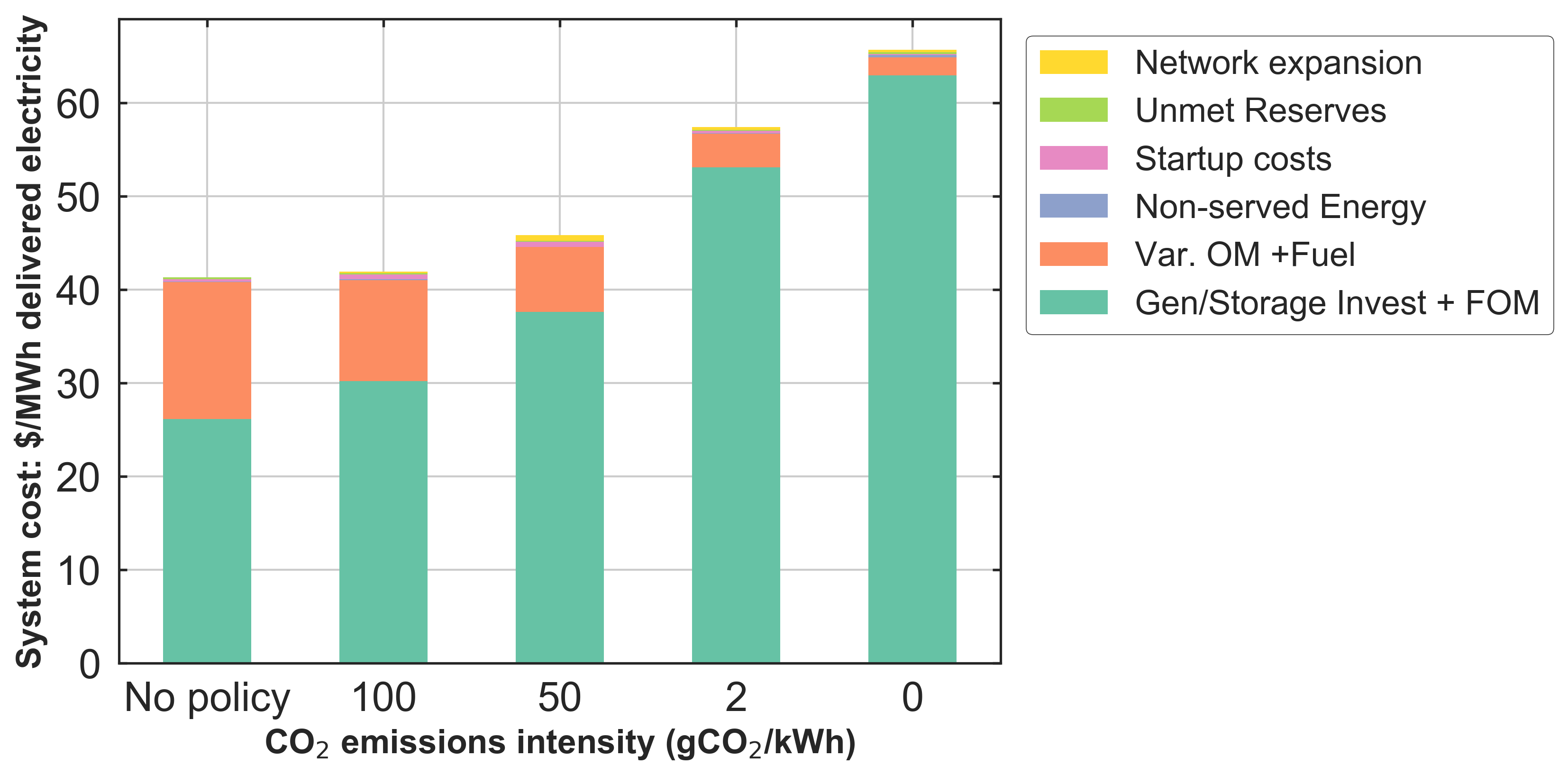 Emissions intensity of no policy scenario = 134 gCO2/kWh
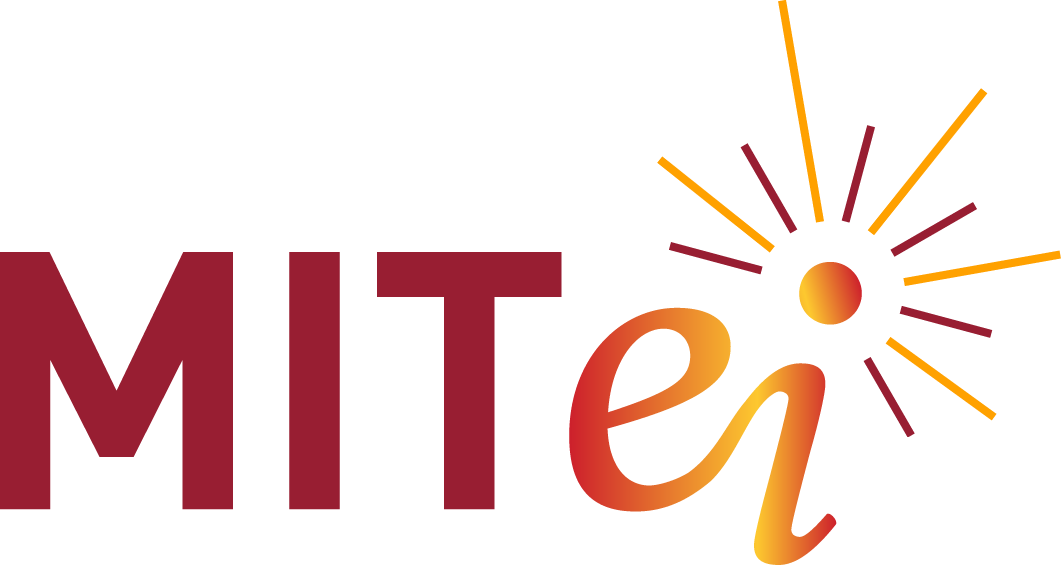 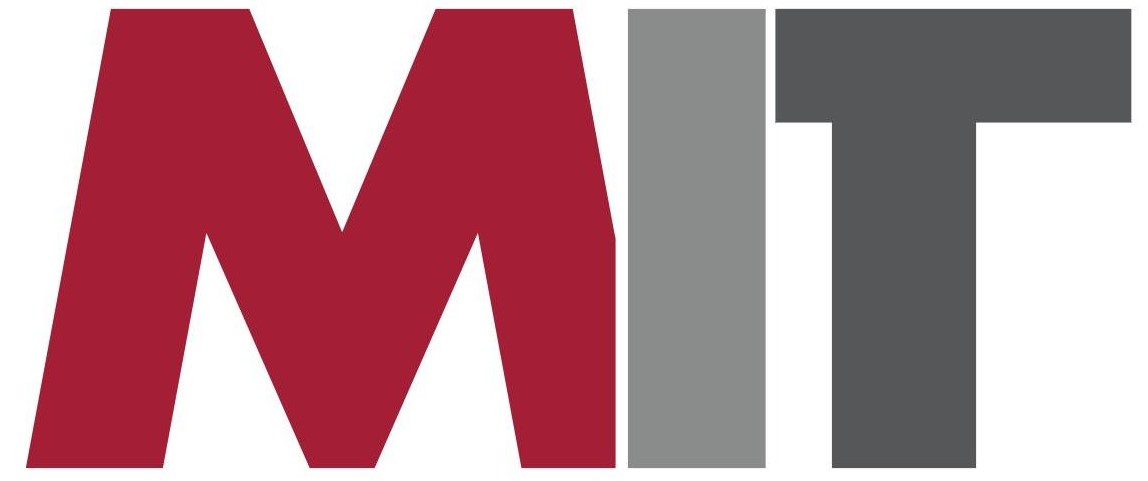 CCGT with CCS ineligible for 0gCO2/kWh case due to 90% CO2 capture at power plant
System outcomes without CO2 emissions cap = 133 gCO2/kWh and 44% VRE penetration
[Speaker Notes: Key findings – 1) Storage approaches 33% of peak demand by zero emissions scenario, role of nuclear grows in the system; 2) Storage duration approaches 6 hours and not more - Low duration due to availability of pumped hydro (8 hours), dispatchable generation (Hydro) and high costs of batteries;   3) Generation from storage comparable to generation from Hydro
No policy solution gets you to 133gCO2/kWh; VRE penetration of 44%; 

Flip the x-axis on bottom plot;  to be able to show the effect of smoothing - 
losses reflect transmission losses and energy storage round trip efficiency; model hitting capacity limits for the best wind sites and solar sites in case of urban areas]
2050 Greenfield Scenario for NY + NE: Without dispatchable hydro, nuclear, CCGT-CCS
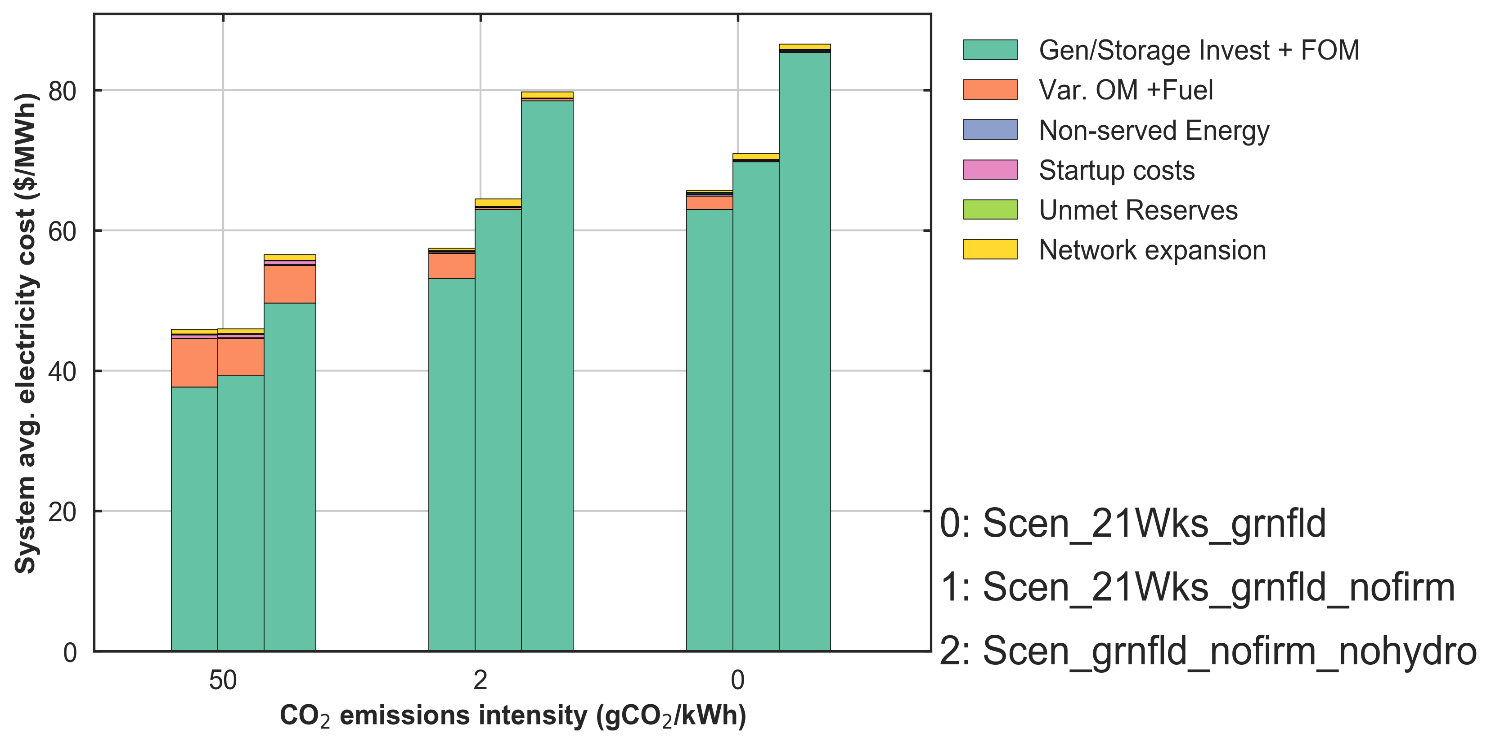 No nuclear or CCS  + no hydro
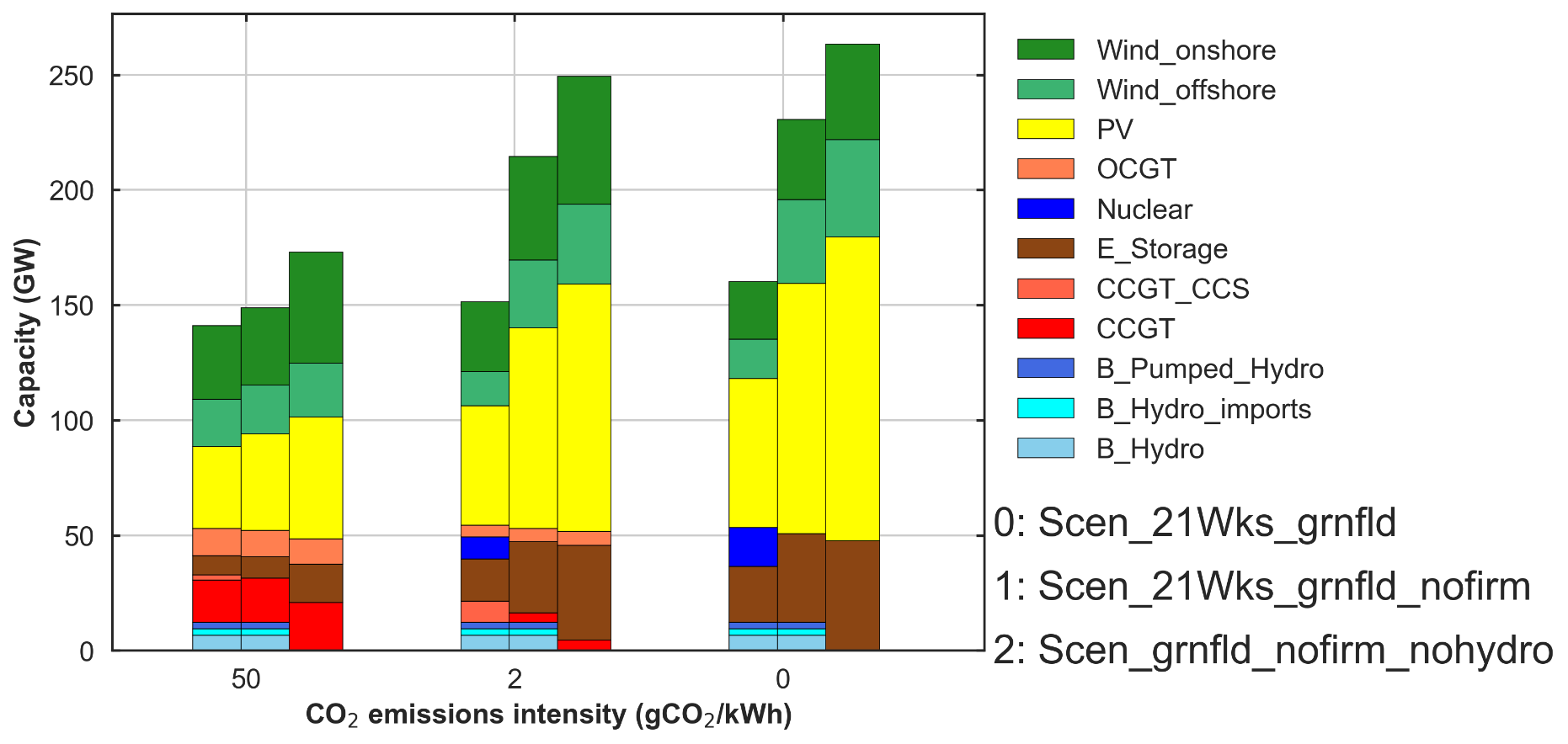 No nuclear or CCS  + no hydro
No nuclear or CCS
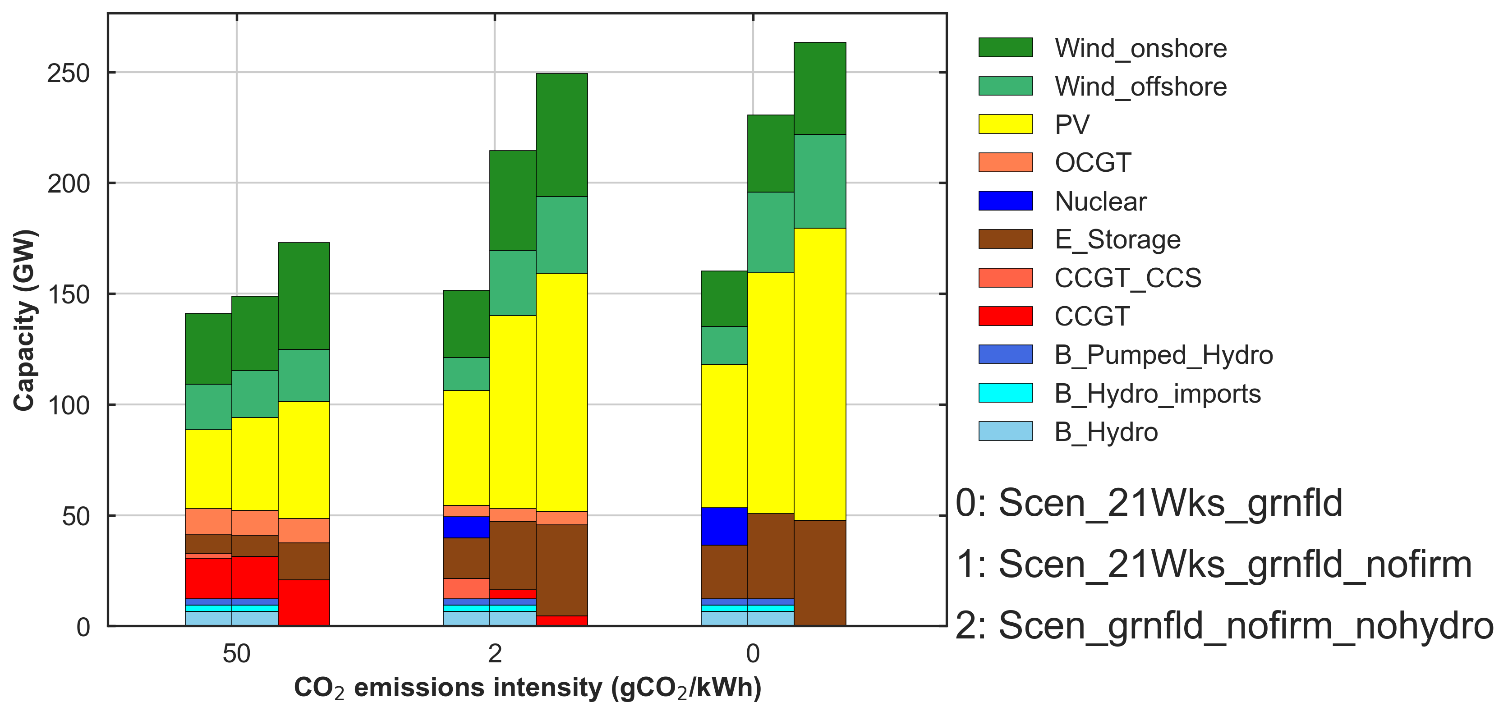 System avg. cost of electricity
No nuclear or CCS
Capacity trends
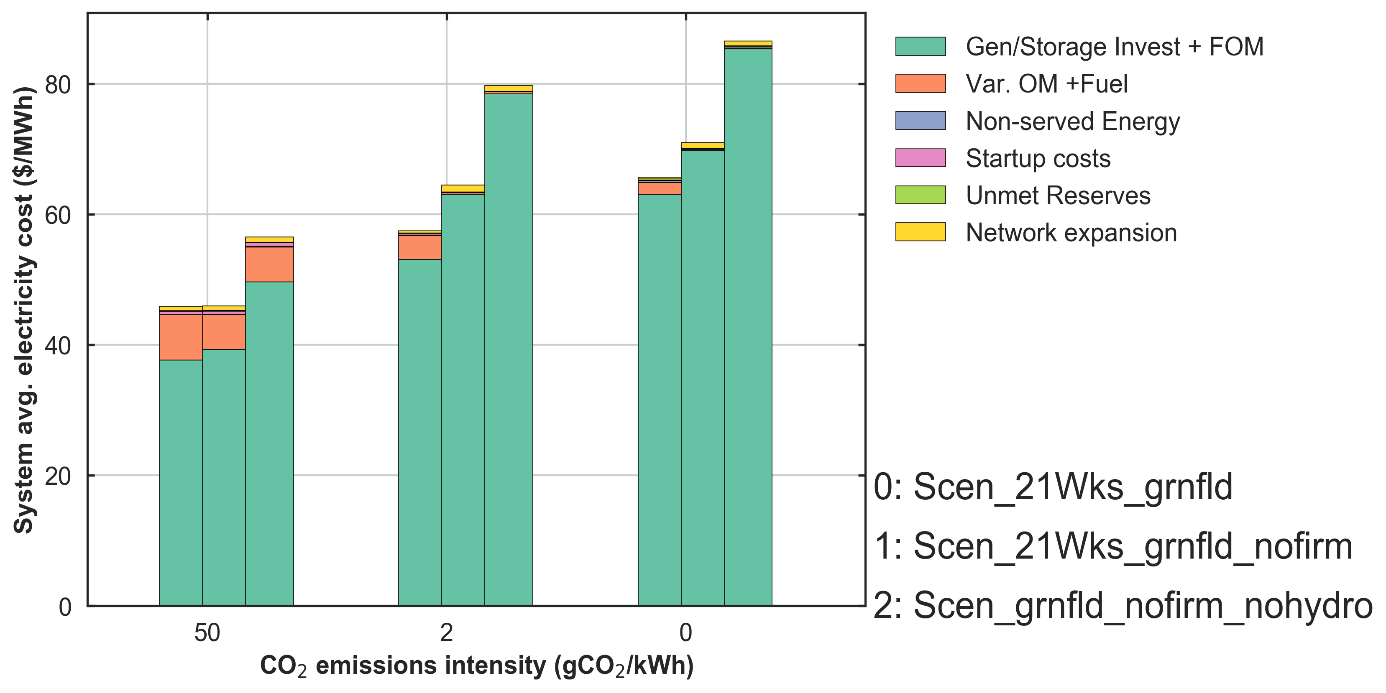 Base
Base
EI0 Storage impacts from nuclear, CCS  and hydro availability
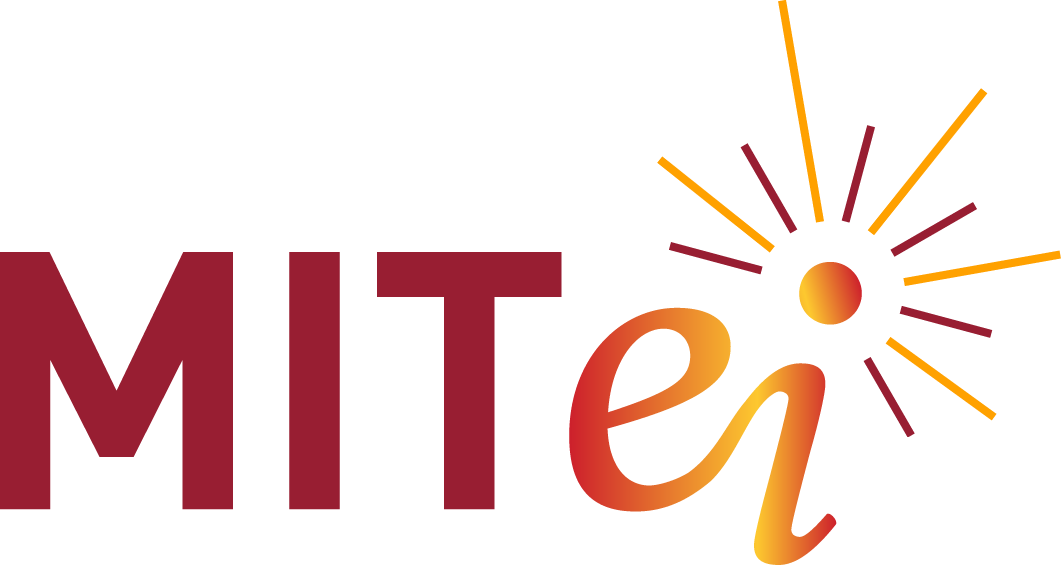 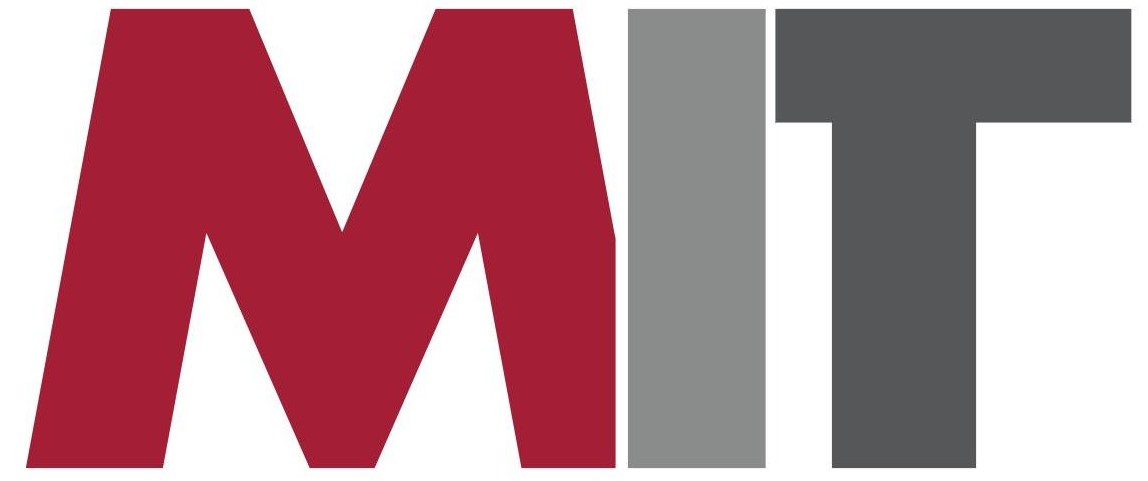 [Speaker Notes: What is the lost load and lost reserves in both cases

Highlight storage specific outcomes for 0g CO2/kWh, charge, discharge trends, hours of zero operation etc. contribution to reserves
Check loss of load condition here]
2050 Greenfield Scenario: Without dispatchable hydro, nuclear,  CCGT-CCS
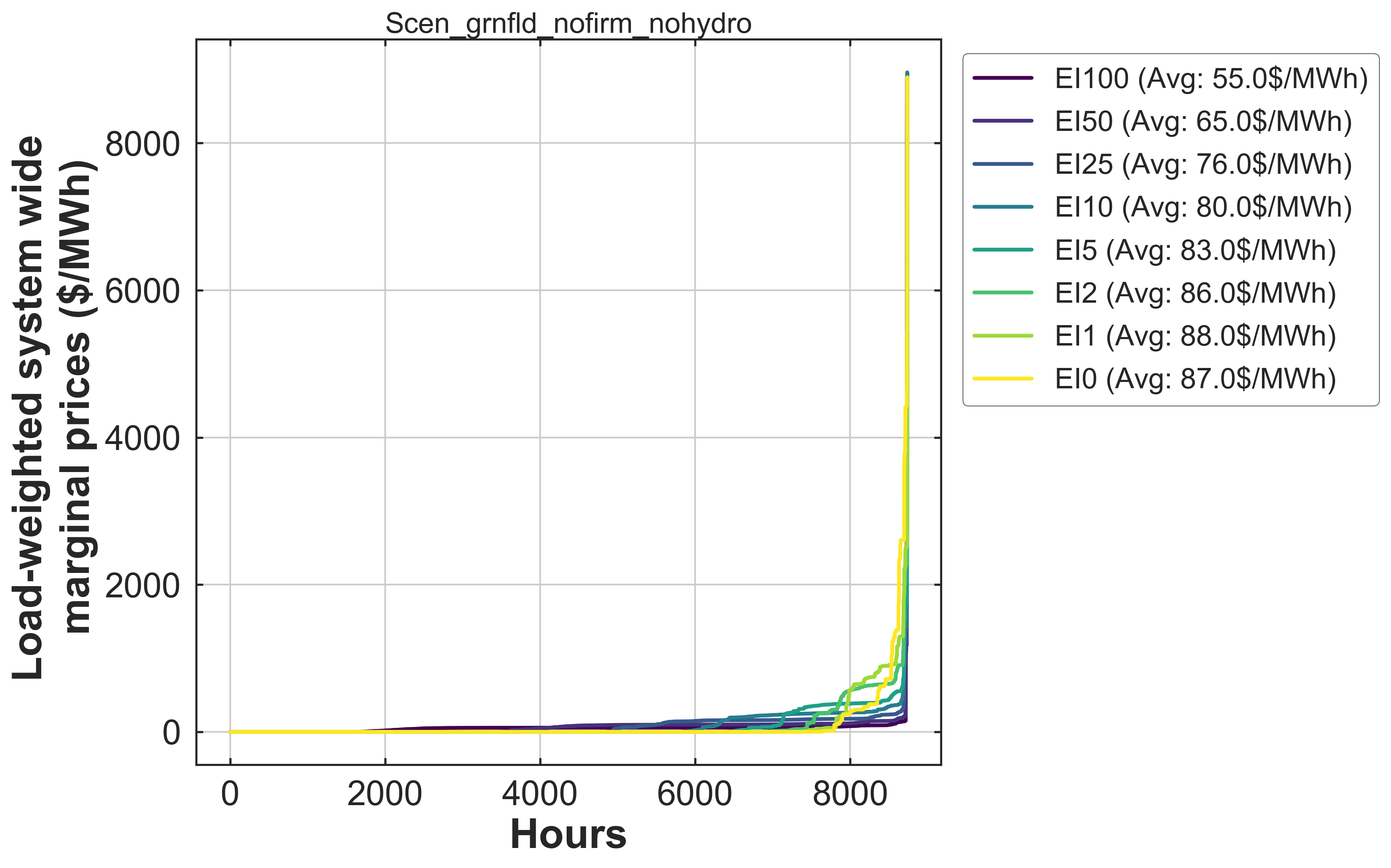 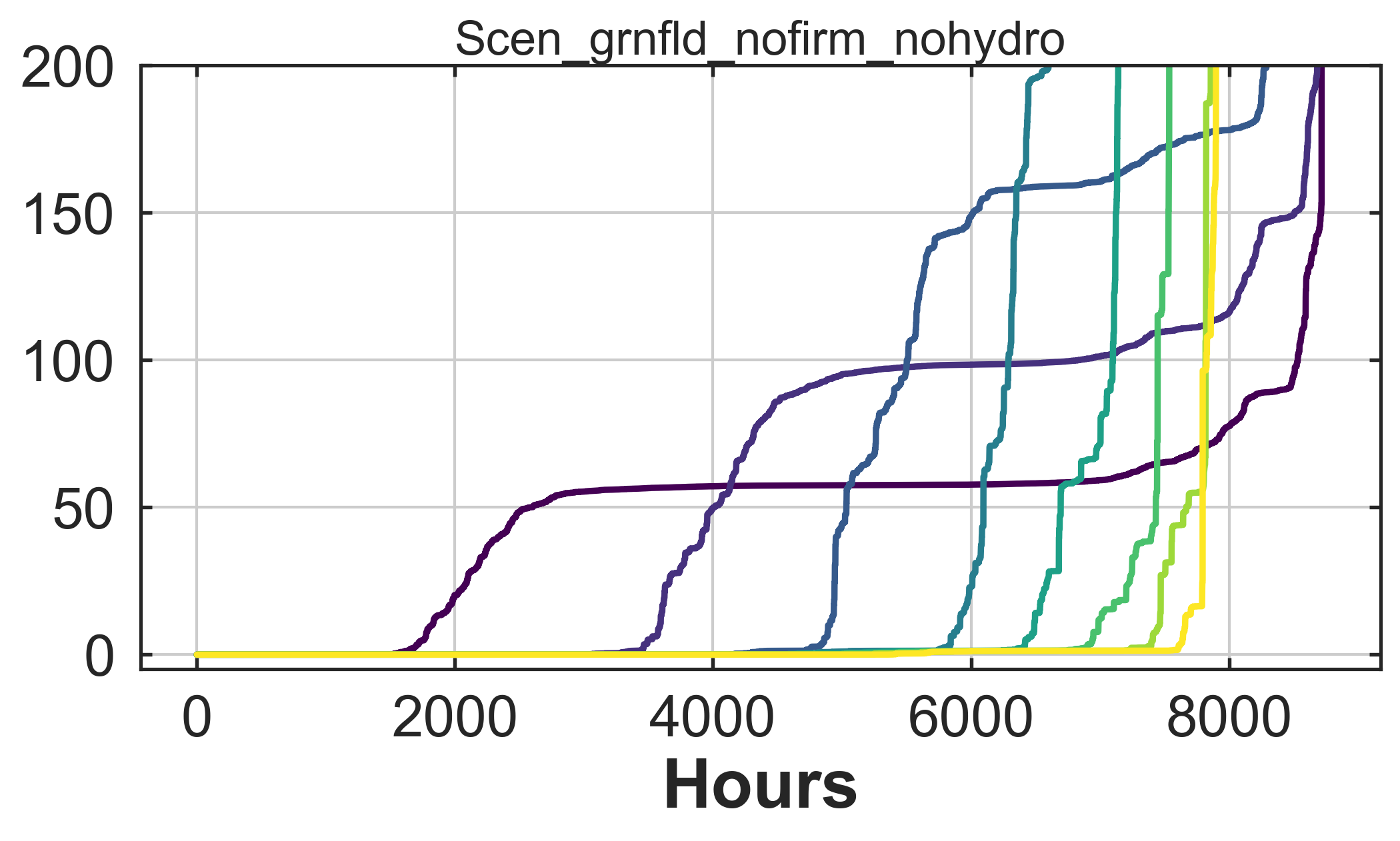 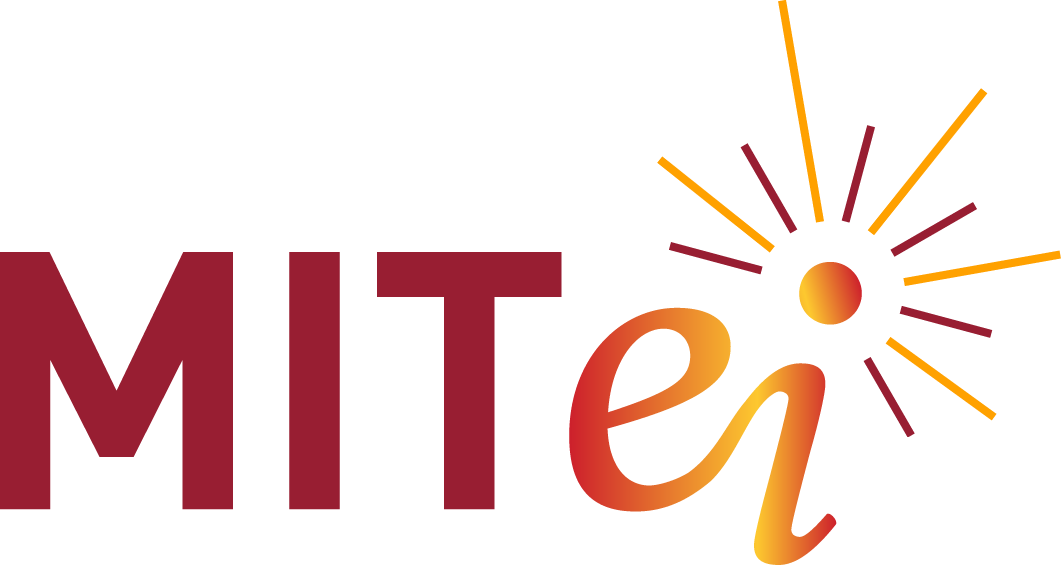 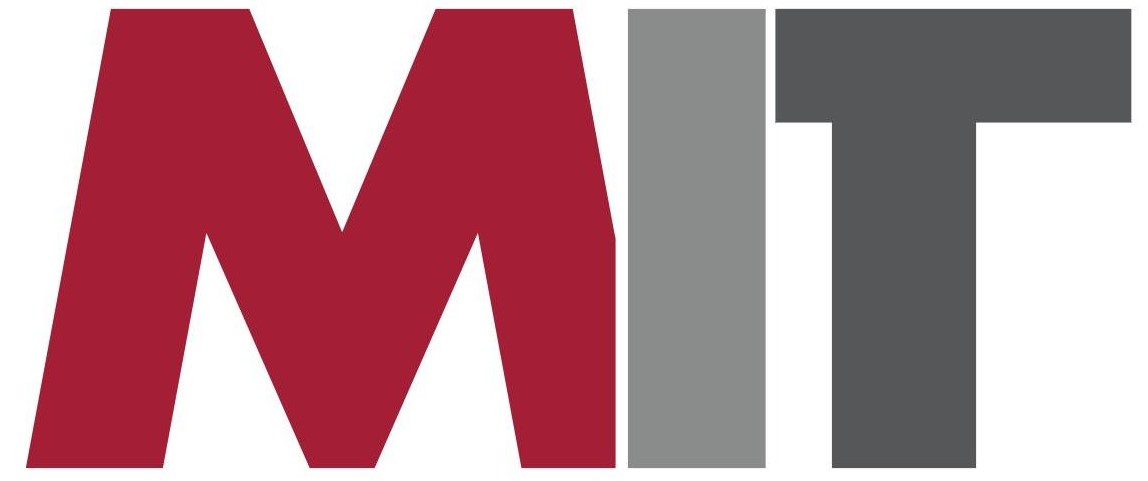